Data Analysis
Patrice Koehl
Department of Biological Sciences
National University of Singapore
http://www.cs.ucdavis.edu/~koehl/Teaching/BL5229
koehl@cs.ucdavis.edu
Data analysis
Statistics of a sample
Central tendency
Variation
Normal distribution

Inference
From sample to population
P-value
Data analysis
Statistics of a sample
Central tendency
Variation
Normal distribution

Inference
From sample to population
P-value
Measures of Central Tendency
Mean … the average score


Median … the value that lies in the middle after ranking all the scores



Mode … the most frequently occurring score
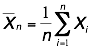 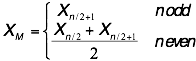 Which Measure should you use?
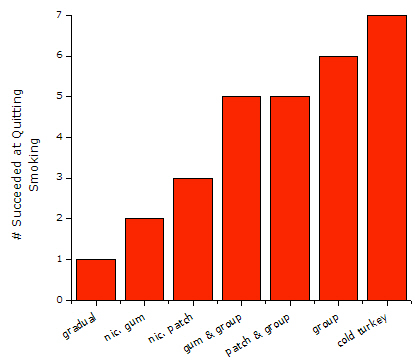 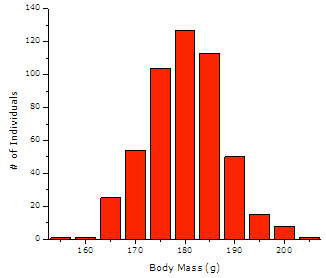 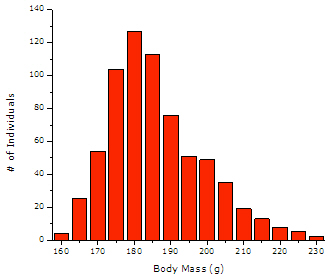 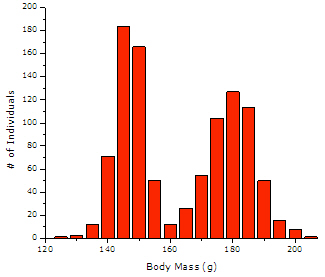 Which Measure should you use?
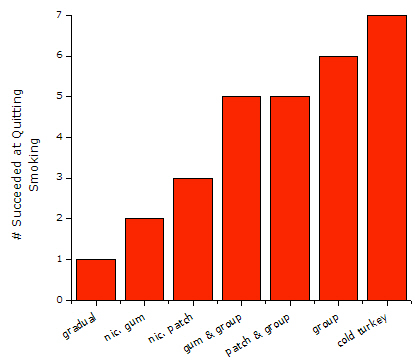 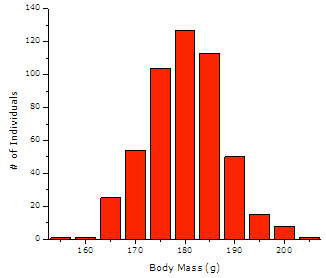 Mean
Mode
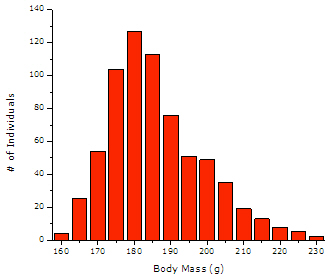 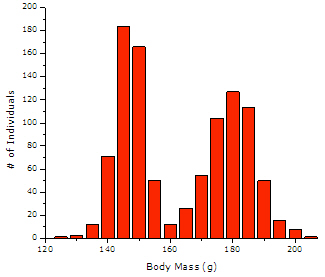 Median
None
Measures of Central Tendency
Attention: danger!
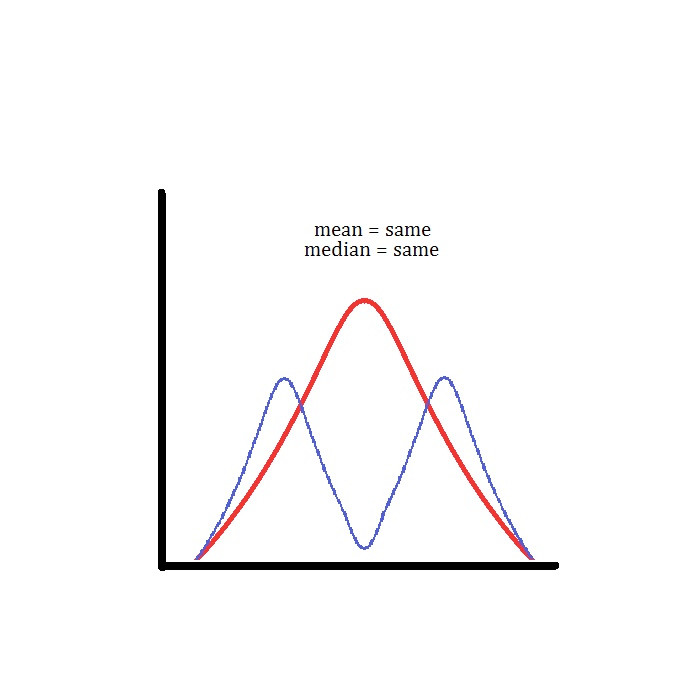 Variation or Spread of Distributions
Range




Variance and Standard Deviation
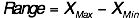 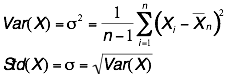 Variation or Spread of Distributions
Quartiles
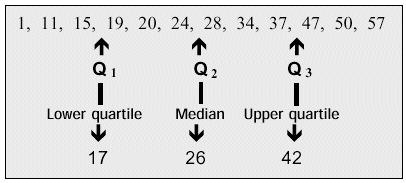 Visualization of Variation: the Box Plot
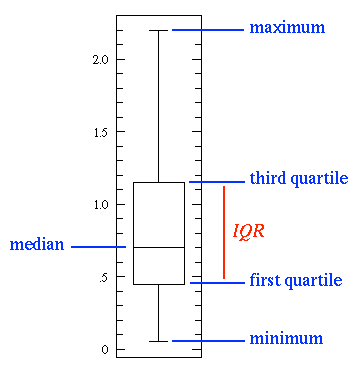 (Inter Quartile Range)
Detecting outliers
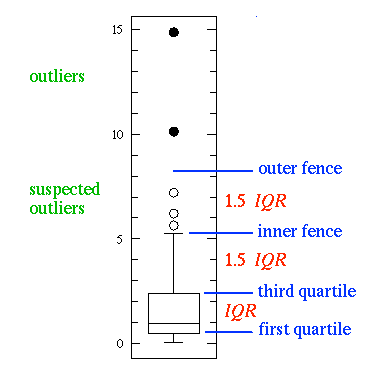 Correlation between two distributions
Correlation between two distributions
Correlation does not mean causality
Correlation does not mean causality
Data analysis
Statistics of a sample
Central tendency
Variation
Normal distribution

Inference
From sample to population
P-value
The Normal Distribution Curve
In everyday life many variables such as height, weight, shoe size and exam marks all tend to be normally distributed, that is, they all tend to look like:
Mean, Median, Mode
It is bell-shaped and symmetrical about the mean
The mean, median and mode are equal
2%
-3
-2
-1
0
+1
+2
+3
5
20
35
50
65
80
95
Interpreting a normal distribution
Mean     = 50
Std Dev = 15
34%
34%
2%
14%
14%
Sample (observation)
Truth (not observable)
Population parameters
Statistical Inference
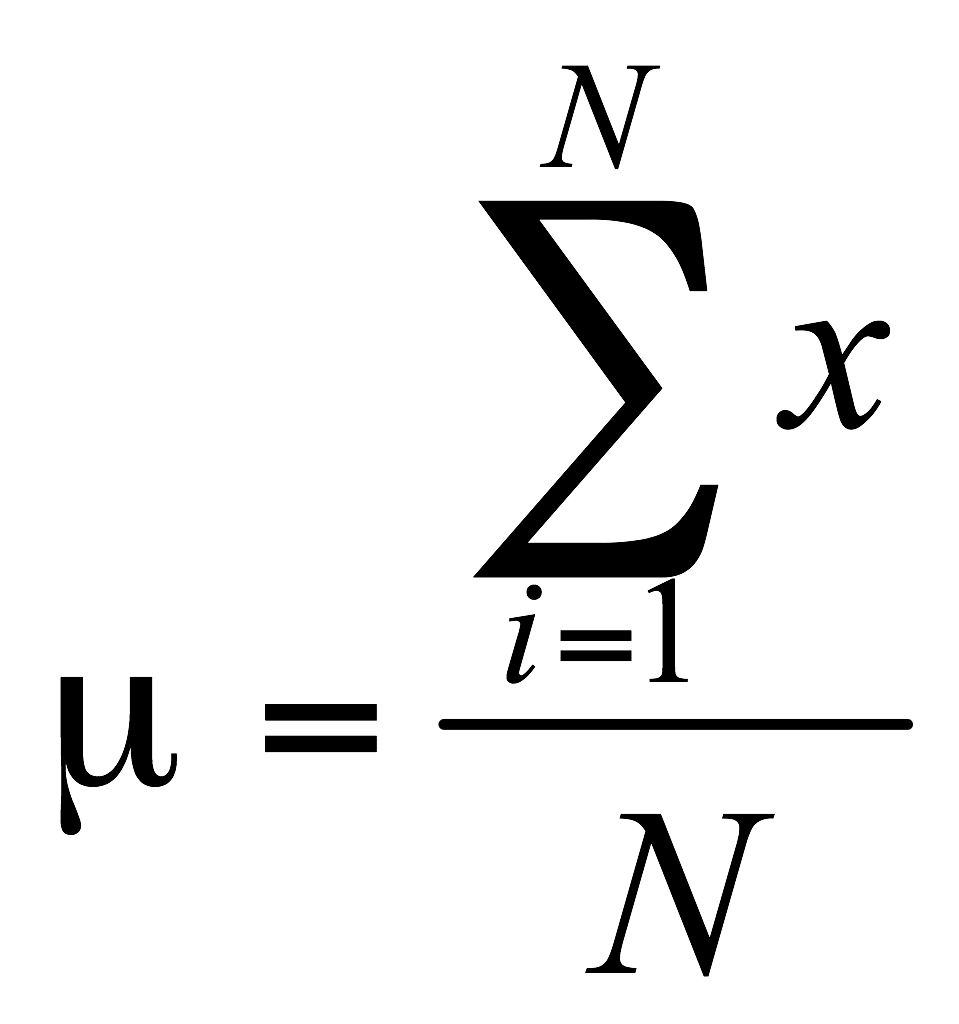 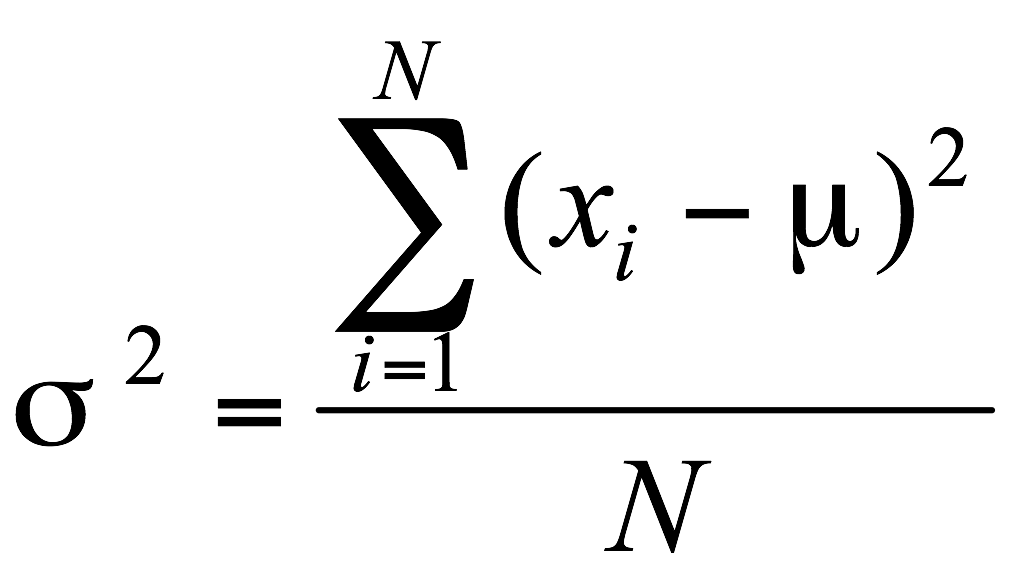 The process of making guesses about the truth from a sample
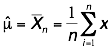 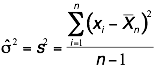 Make guesses about the whole population
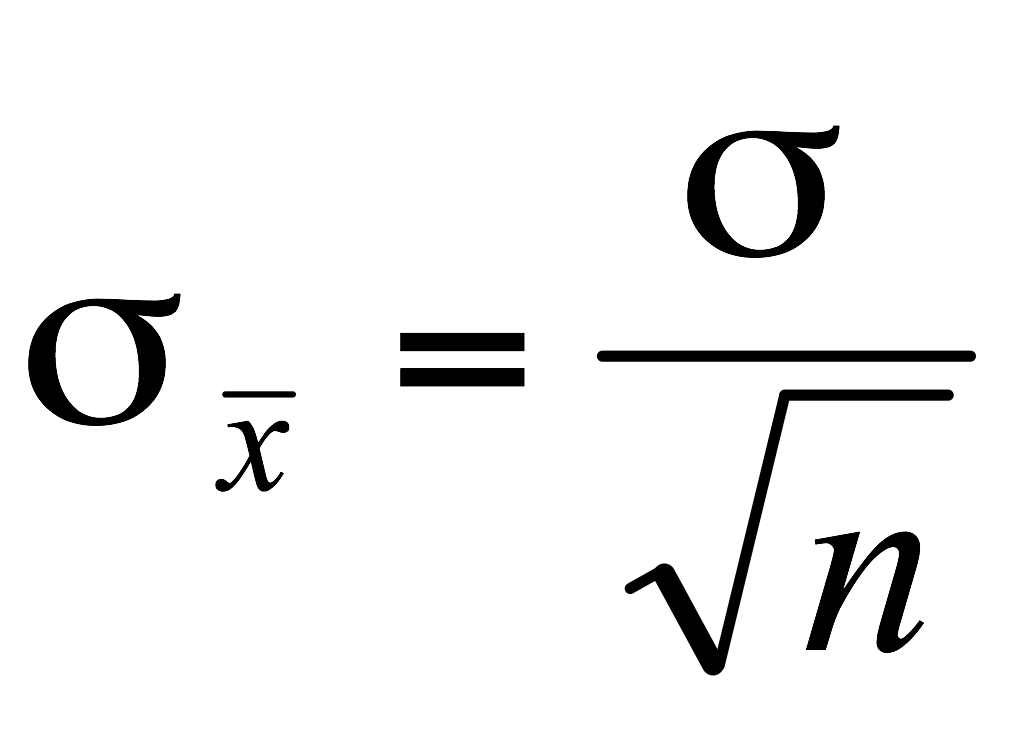 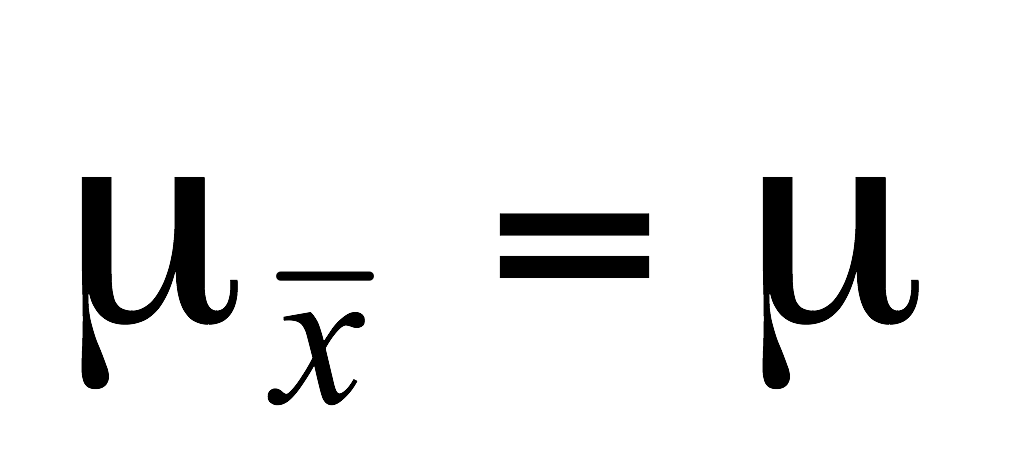 2. have standard deviation:
The Central Limit Theorem
If all possible random samples, each of size n, are taken from any population with a mean μ and a standard deviation σ, the sampling distribution of the sample means (averages) will:
1. have mean:
(standard error)
3. be approximately normally distributed regardless of the shape of the parent population (normality improves with larger n)
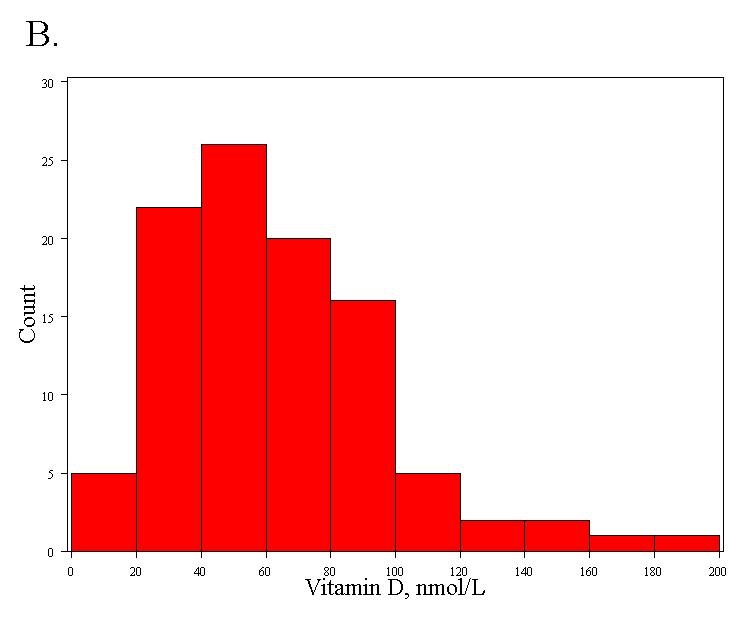 Vitamin D
Right-skewed!
Mean= 63 nmol/L
Standard deviation = 33 nmol/L
Lee DM, Tajar A, Ulubaev A, et al. Association between 25-hydroxyvitamin D levels and cognitive performance in 
middle-aged and older European men. J Neurol Neurosurg Psychiatry. 2009 Jul;80(7):722-9.
Distribution of the sample mean, computer simulation…
Specify the underlying distribution of vitamin D in all European men aged 40 to 79. 
Right-skewed
Standard deviation = 33 nmol/L 
True mean = 62 nmol/L

Select a random sample of 100 virtual men from the population.

Calculate the mean vitamin D for the sample. 

Repeat steps (2) and (3) a large number of times (say 1000 times).

Explore the distribution of the 1000 means.
Distribution of sample mean: vitamin D
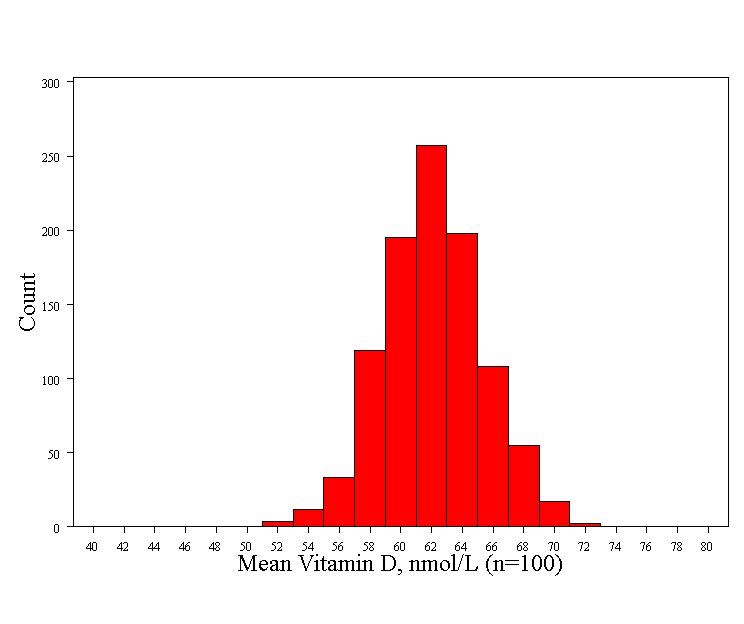 Normally distributed!
Mean= 62 nmol/L (the true mean)
Standard deviation = 3.3 nmol/L
Confidence interval
Given a sample and its statistics (mean and standard
 deviation), is it possible to get an estimate of the true mean?

The confidence interval is set to capture the true effect 
“most of the time”.

For example, a 95% confidence interval should include the
 true effect about 95% of the time.
Mean + 2 Std error =68.6
Mean
Mean - 2 Std error=55.4
Recall: 68-95-99.7 rule for normal distributions!  These is a 95% chance that the sample mean will fall within two standard errors of the true mean= 62 +/- 2*3.3 = 55.4 nmol/L to 68.6 nmol/L
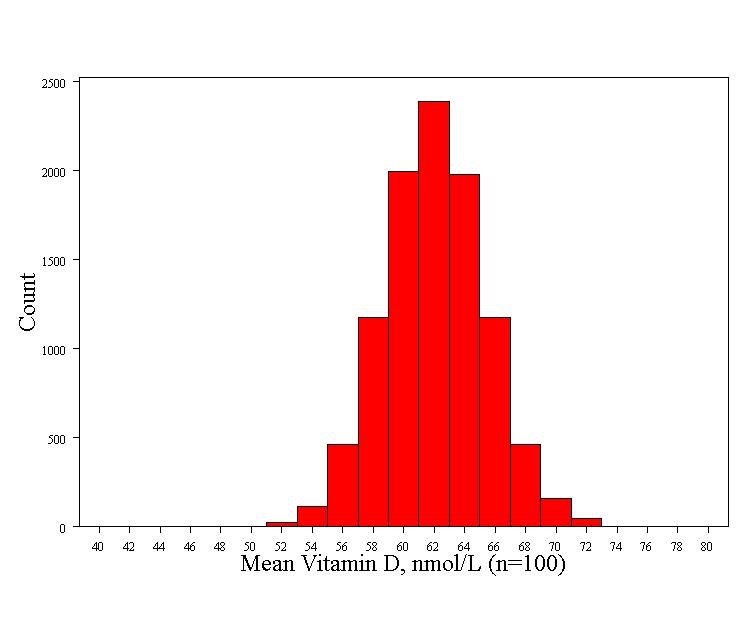 To be precise, 95% of observations fall between Z=-1.96 and Z= +1.96 (so the “2” is a rounded number)…
The value of the statistic in the sample (mean)
From a Z table or a T table, depending on the sampling distribution of the statistic.
Confidence interval
point estimate ±  (measure of how confident we want to be) × (standard error)
Standard error of the statistics
Confidence Level
Z value
80%
90%
95%
98%
99%
99.8%
99.9%
1.28
1.645
1.96
2.33
2.58
3.08
3.27
Vertical line indicates the true mean (62)
Confidence interval: simulation for Vitamin D study
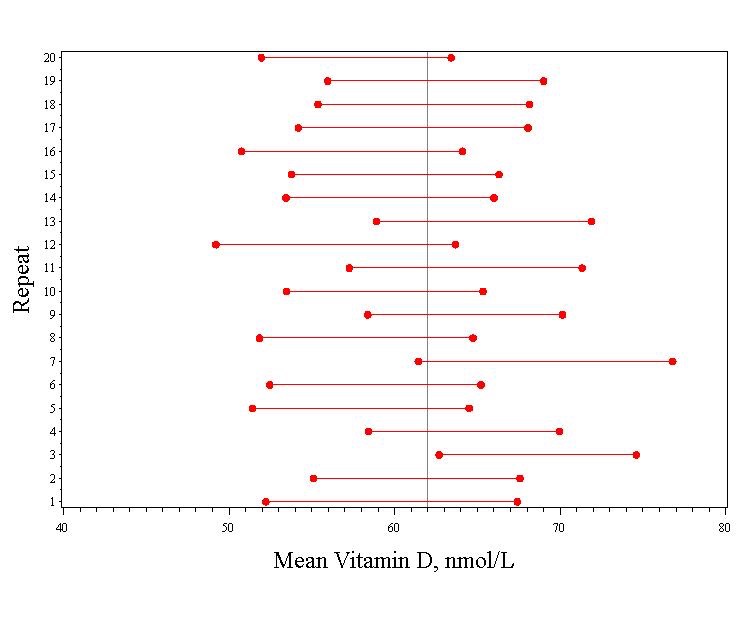 95% confidence intervals for the mean vitamin D for each of the simulated studies.
It didn’t happen in 10,000 simulated studies. So the probability is less than 1/10,000
Hypothesis Testing: P-value
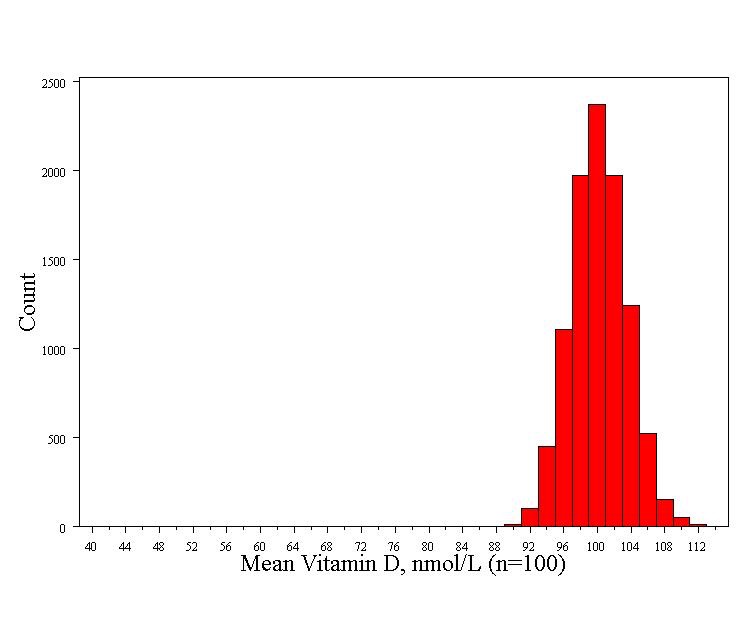 What’s the probability of seeing a sample mean of 63 nmol/L if the true mean is 100 nmol/L?
P-value is the probability that we would have seen our data just by chance if the null hypothesis (null value) is true.  
Small p-values mean the null value is unlikely given our data.
Hypothesis Testing
Steps:
1.     Define your hypotheses (null, alternative)
		Mean = 100
2.     Specify your null distribution
 
3.     Do an experiment
		X = 63
4.     Calculate the p-value of what you observed
		p < 0.001 
5.     Reject or fail to reject (~accept) the null hypothesis
		reject
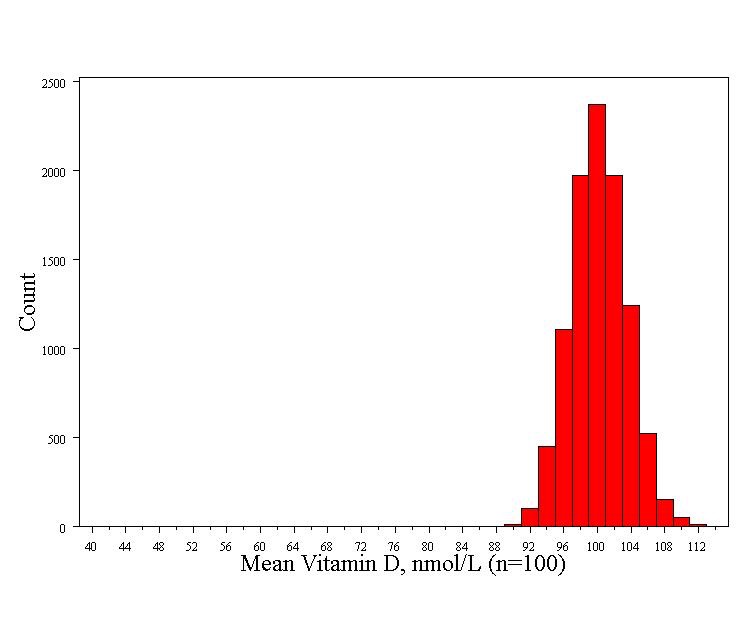 Hypothesis Testing
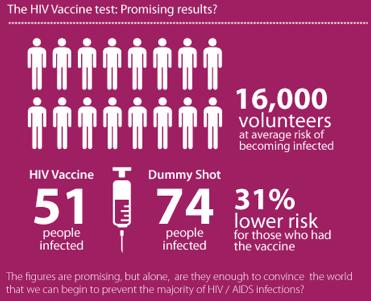 (http://www.ngpharma.com/news/possible-HIV-vaccine/
http://news.bbc.co.uk/go/pr/fr/-/2/hi/health/8272113.stm
Rerks-Ngarm et al, New Eng. J. of Medicine, 361, 2209 (2009))
Hypothesis Testing
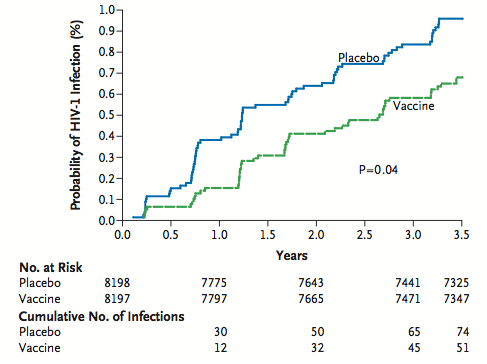 VE=31%
(Rerks-Ngarm et al, New Eng. J. of Medicine, 361, 2209 (2009))
Hypothesis Testing
Null hypothesis: VE = 0 %

P-value = 0.04. This means:

P(Data/Null) = 0.04

However, this does not mean P(Null/Data) = 0.04!
A Bayesian Approach: prior
User new evidence to update beliefs
Likelihood
function
Prior 
probability
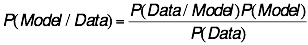 Posterior 
probability
Model evidence 
(Independent of
Model)
Numbers can be misleading….
Example: suppose a drug test is 99% sensitive and 
99% specific.

(Namely, P(+|User) = 0.99 and P(+|Non user) = 0.01)

Suppose that 0.5% of people are users of the drug.

 If a random individual tests positive, what is the 
probability she is a user?
A Bayesian Approach
Bayes ‘s theorem:
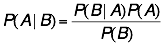 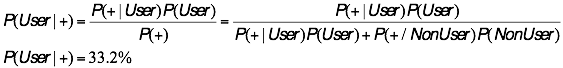 Beware of lurking variables!
A real example from a medical study* comparing the success rates of two
treatments of kidney stones:
*Charig et al, Br Med J, 292, 879 (1986)
Beware of lurking variables!
A real example from a medical study* comparing the success rates of two
treatments of kidney stones:
What is happening here?
*Charig et al, Br Med J, 292, 879 (1986)